Soap boat
Total description
Triangle
Aerodynamic
Amount of soap
Bigger bottom part
Small bottom part
Increase the mass
Decrease the mass
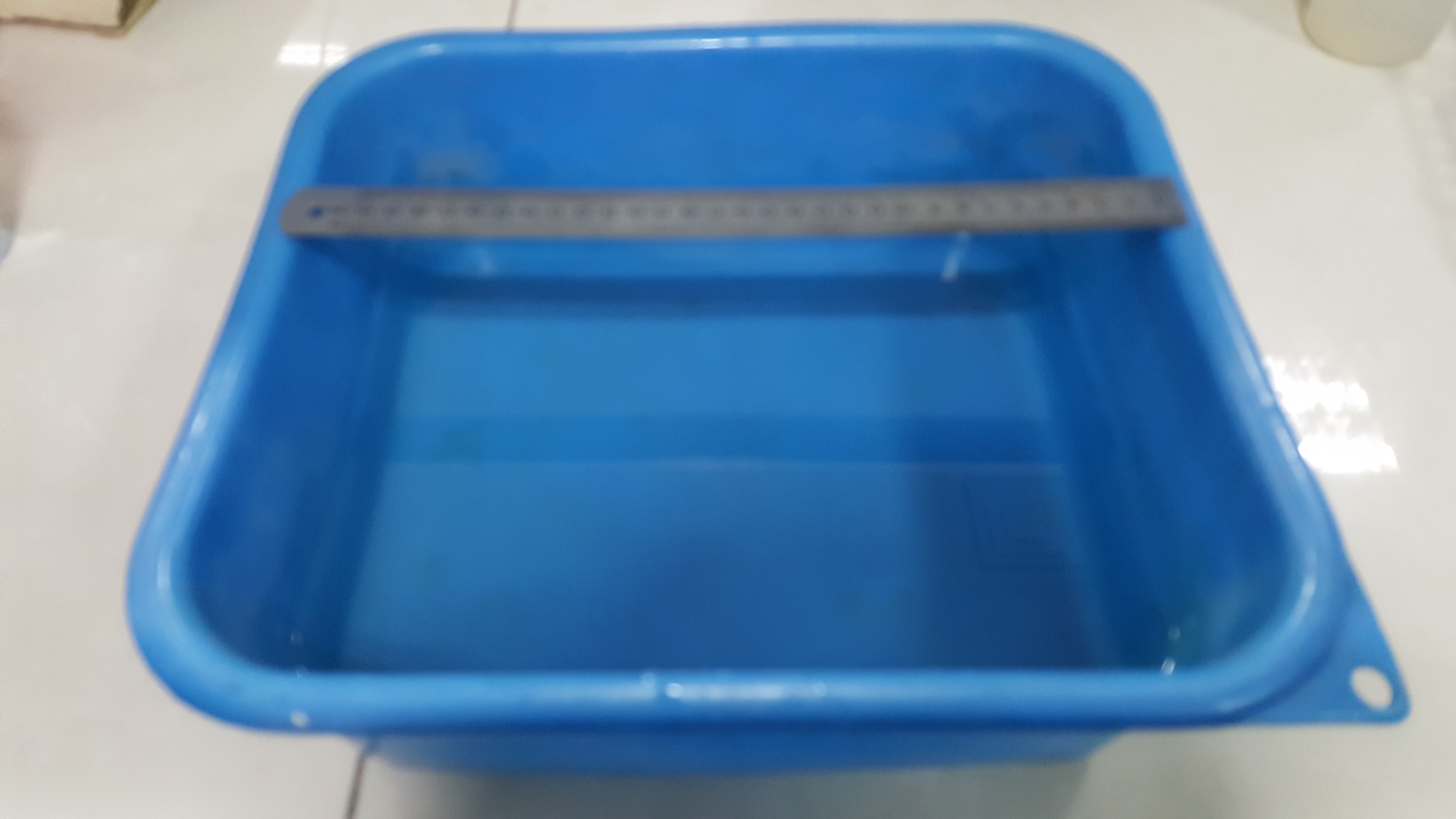 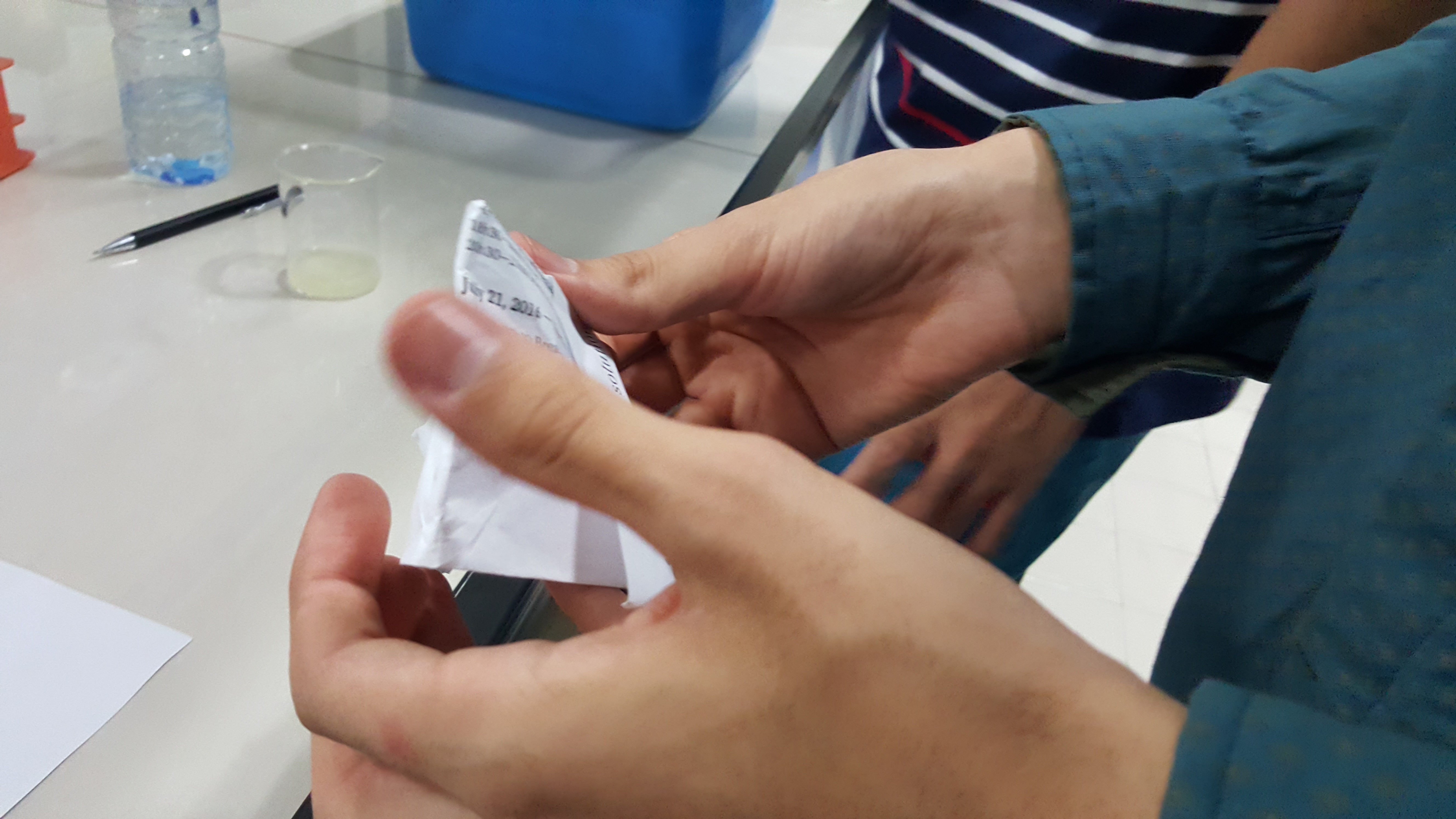 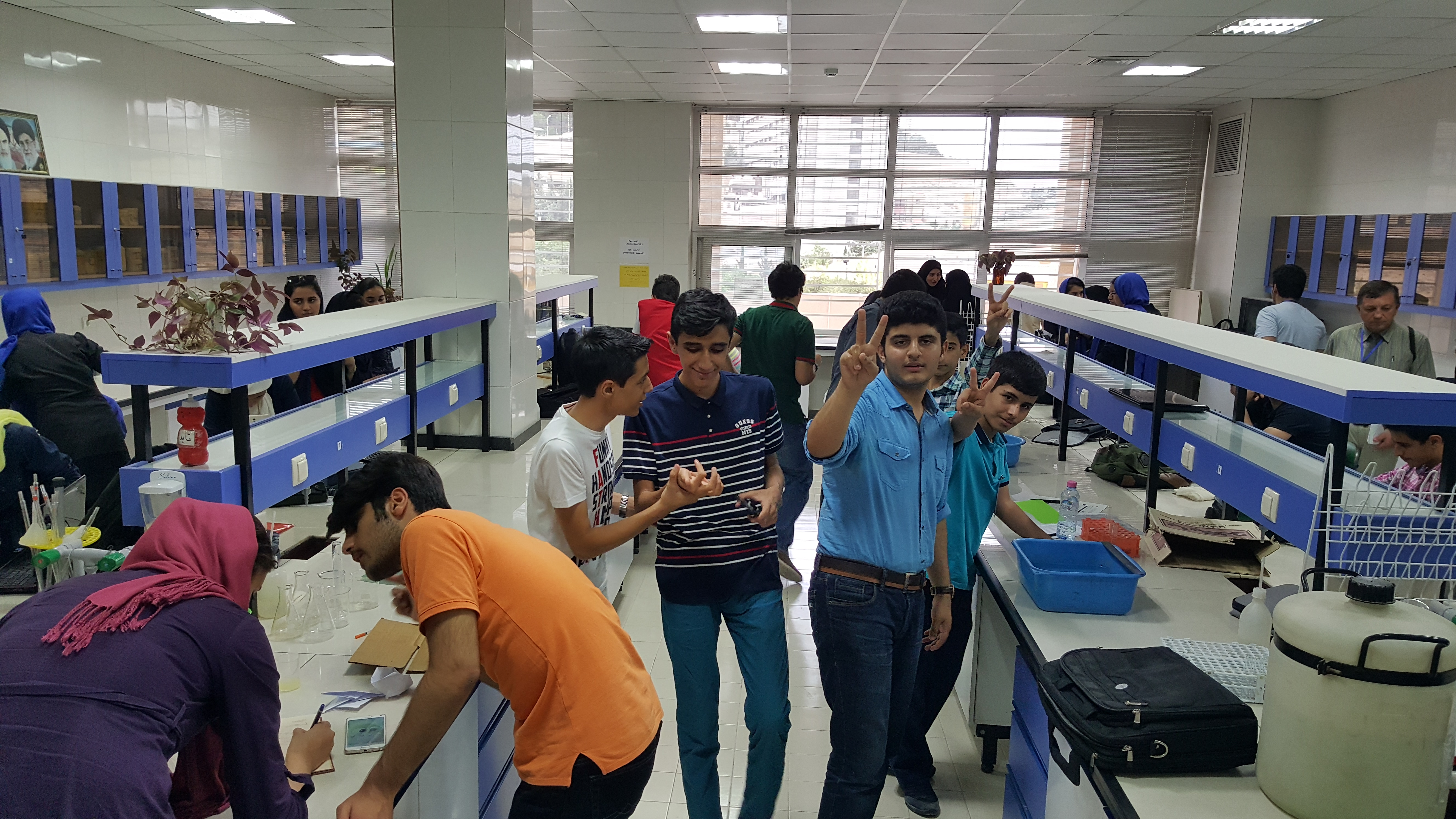 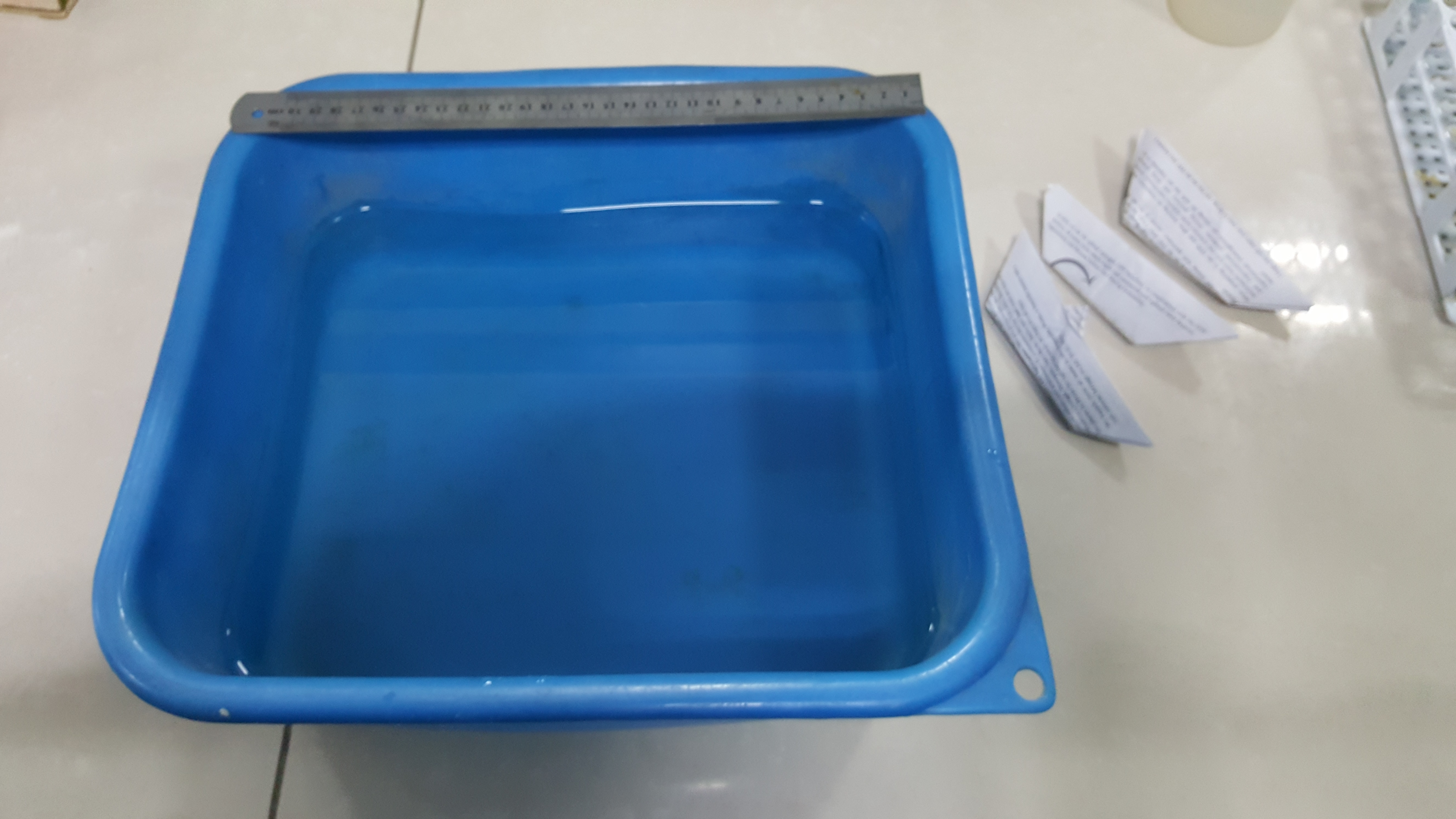 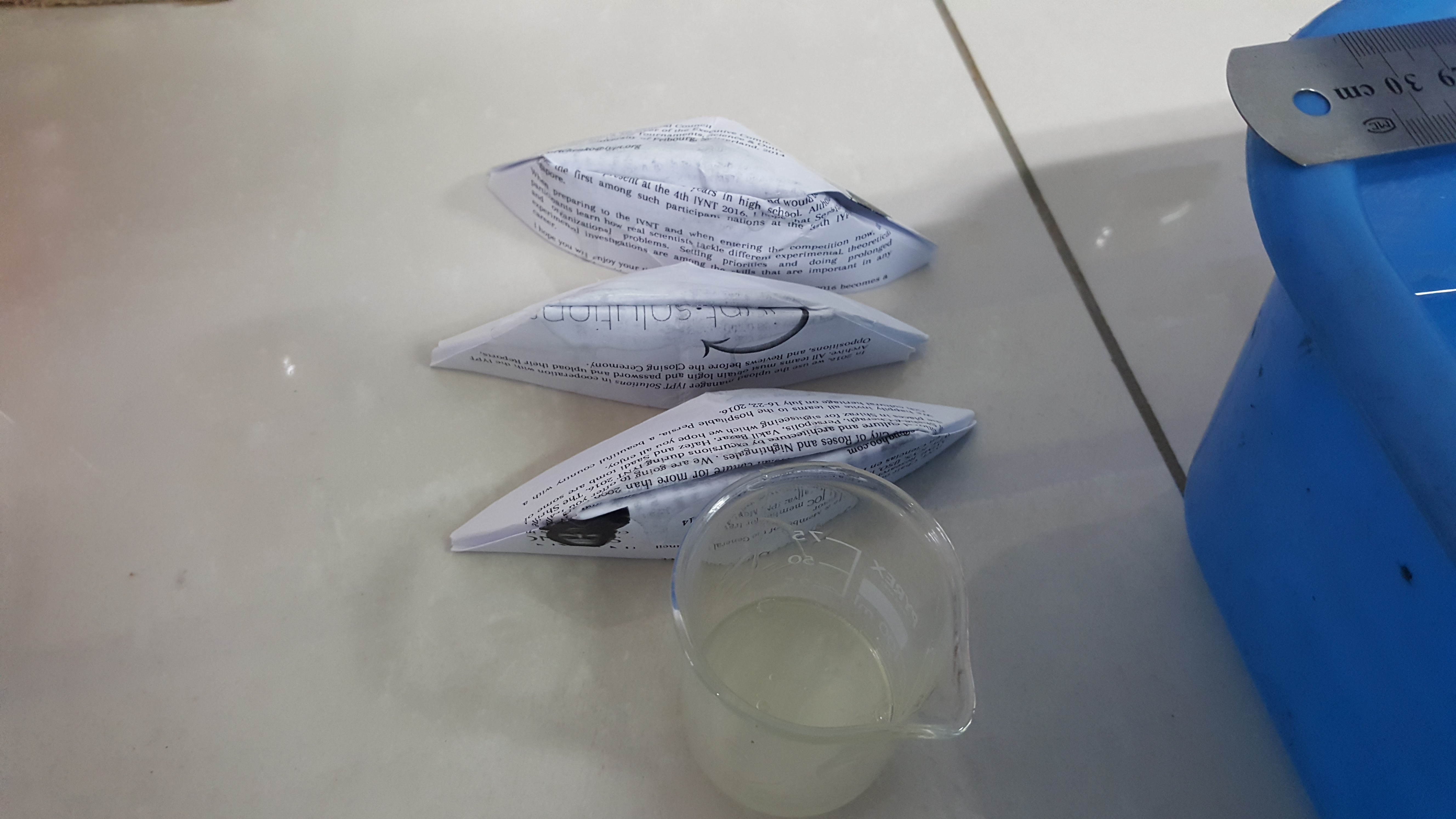 The amount of soap
The aero dynamic shape with soapy cold water
Triangle moving on soapy water
Comparing the triangle and the boat
Boat with more mass in cold water
Boat with more mass and cold water
conclusion
The soap on the bottom of boat
In aerodynamic boat we had less moving in soapy water but in triangle we had lot of moving on soapy water
We found that if we increase the mass we will have more moving on soapy water in warm water but not in cold water 
The opposite power is related to three things :
The depth of soapy surface 2) the surface in the bottom od boat 3)speed
If we decrease the bottom surface of the boat the opposite power will increase
with increasing the temperature we will have less viscosity and the boat will go faster
With